TRÒ CHƠI KHỞI ĐỘNG
“AI THÔNG THÁI HƠN”
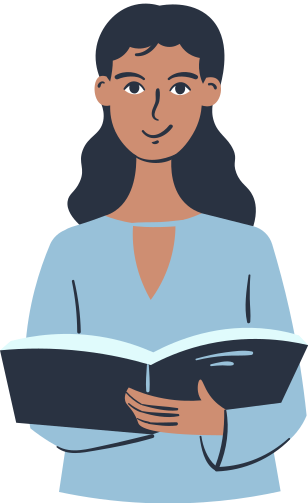 Trong thời gian 1 phút, các nhóm sẽ quan sát các hình ảnh trong video và viết tên các vật liệu xuất hiện vào bảng phụ. Đội viết được nhiều nhất và đúng nhất sẽ là đội chiến thắng.
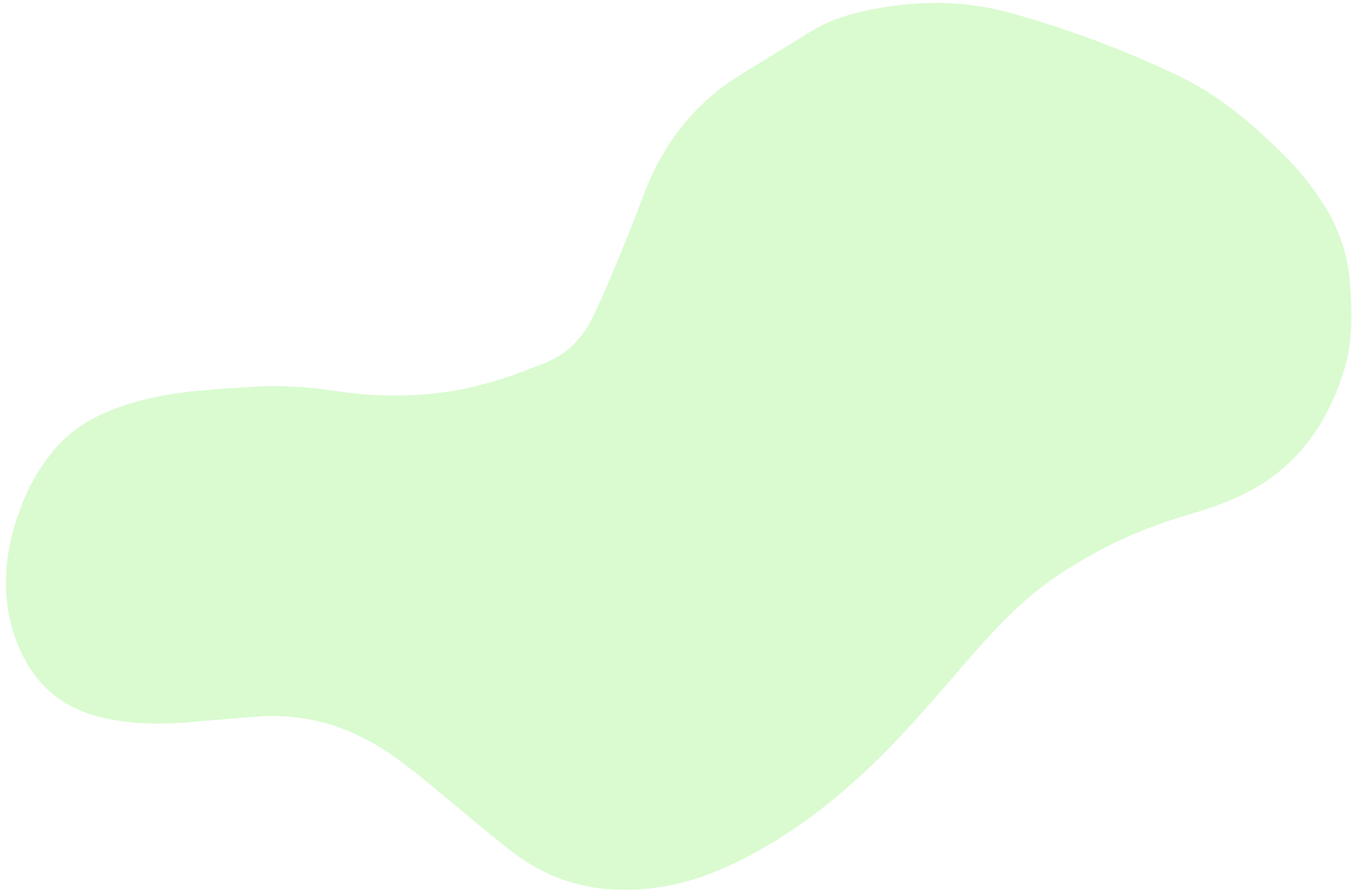 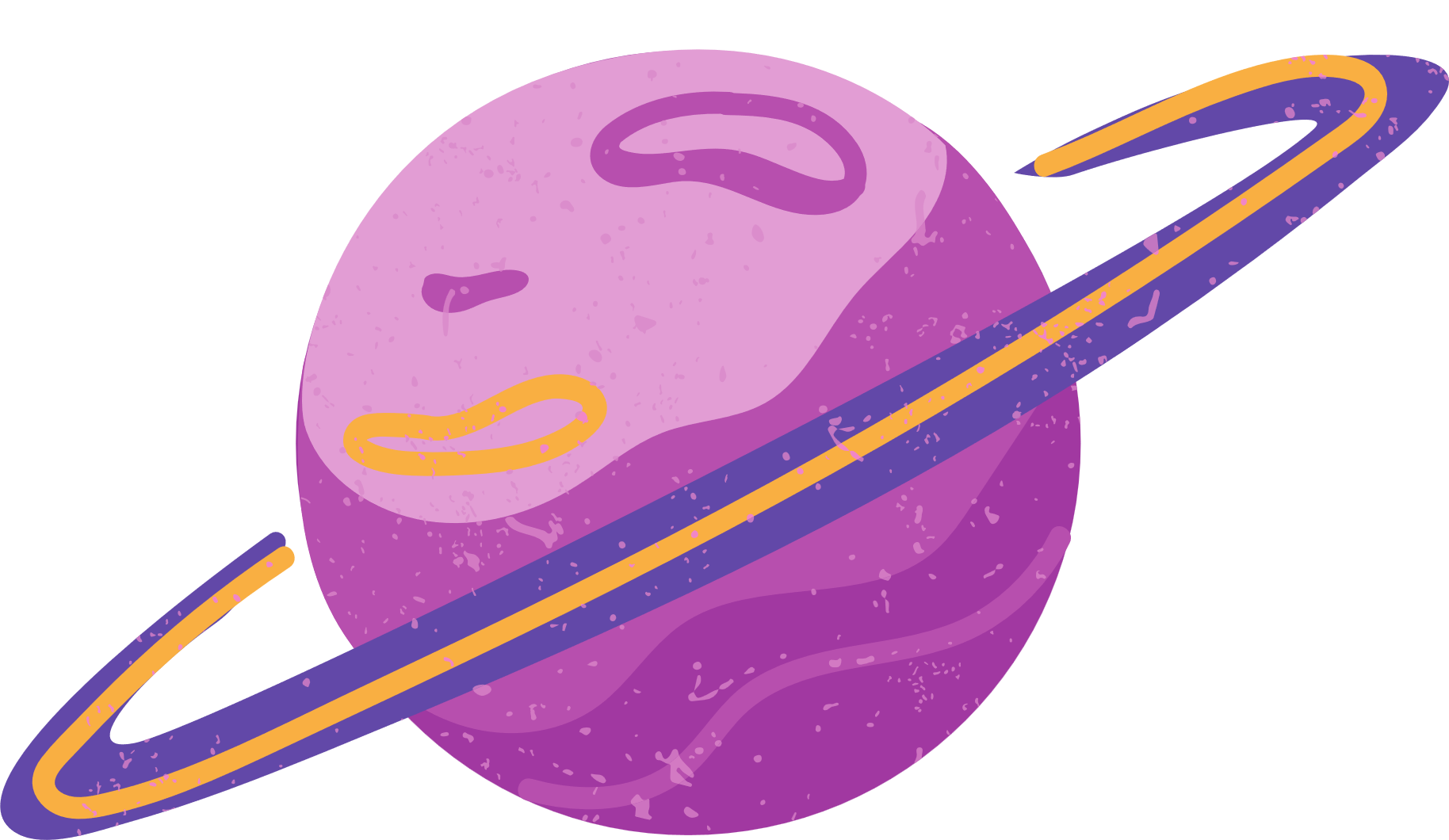 Vật liệu
Gang
Thủy tinh
Nhựa PVC
Nhôm
Gỗ
Đá vôi
Quặng sắt
Cát
Dầu mỏ
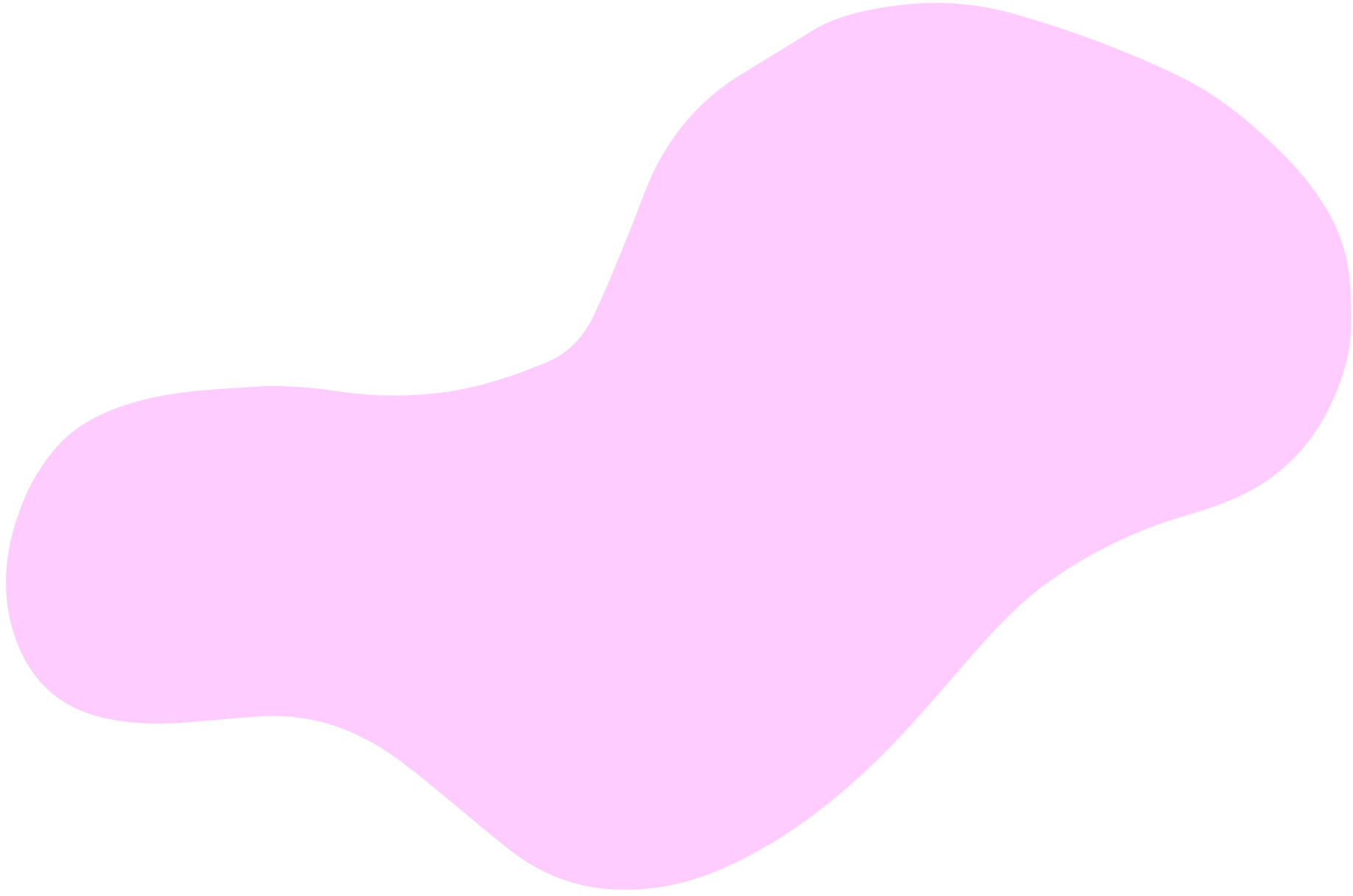 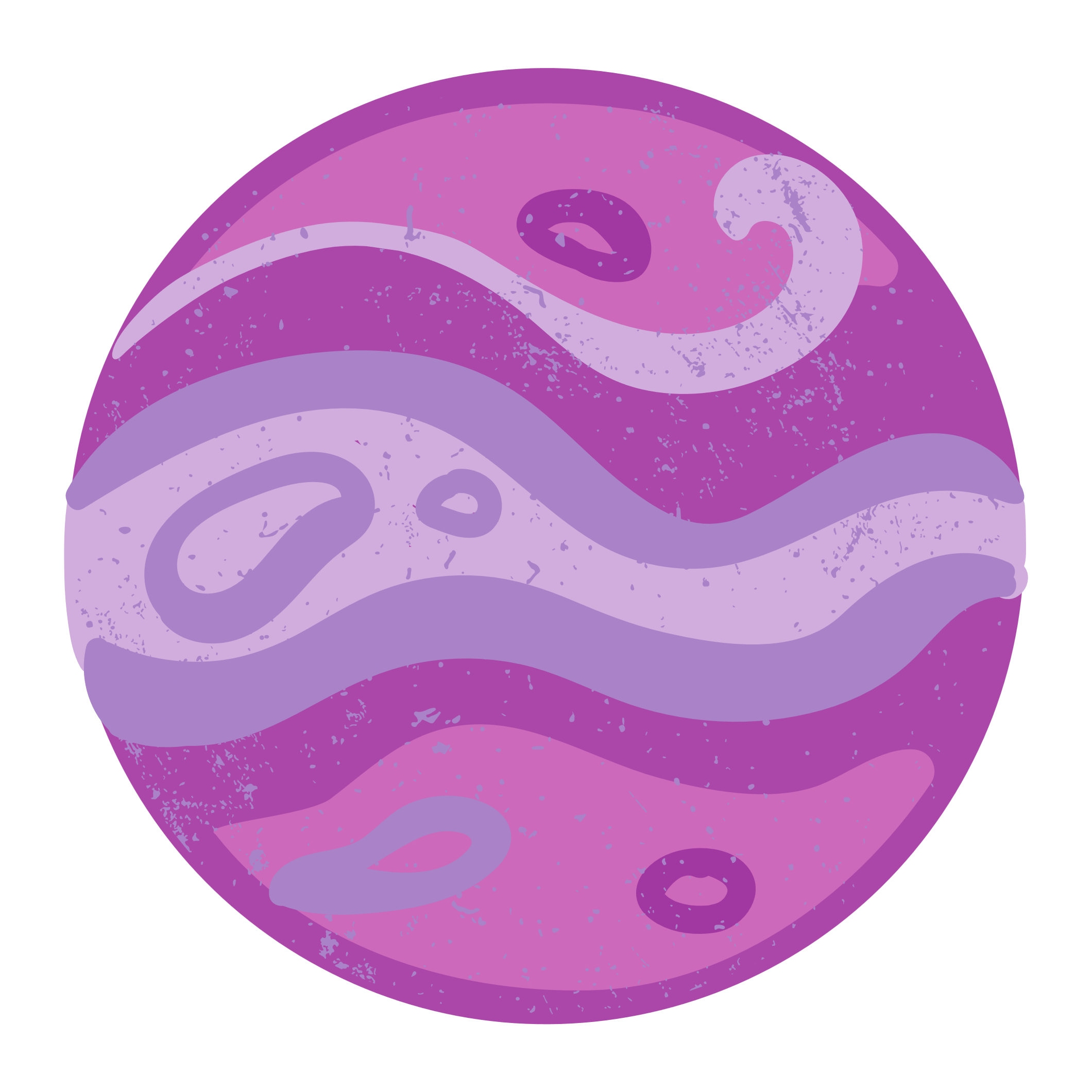 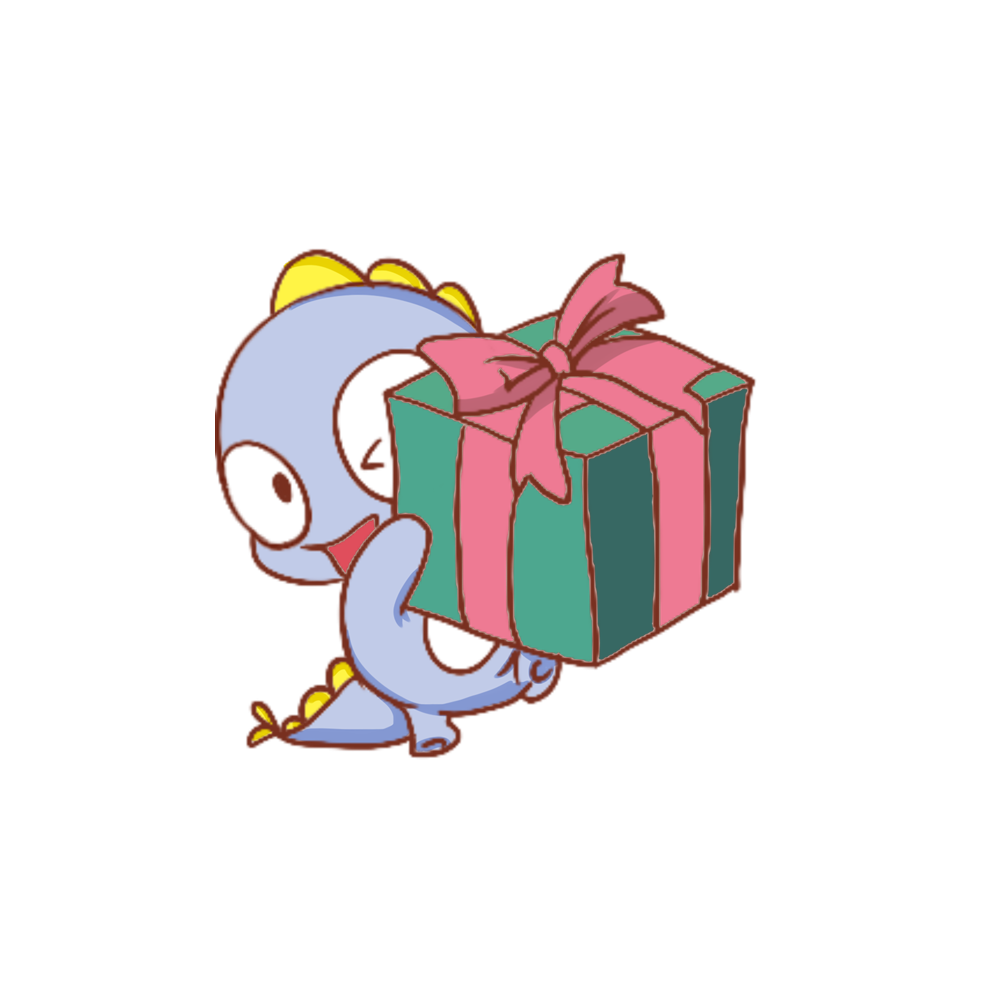 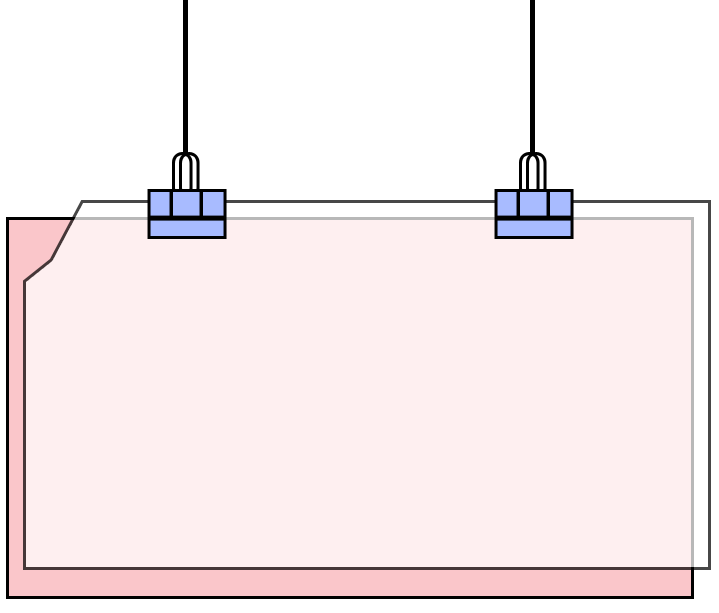 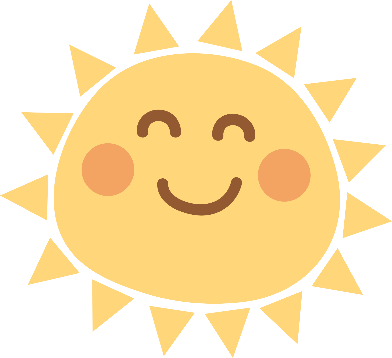 TIẾT 26MỘT SỐ VẬT LIỆU (TIẾT 2)
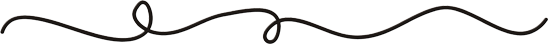 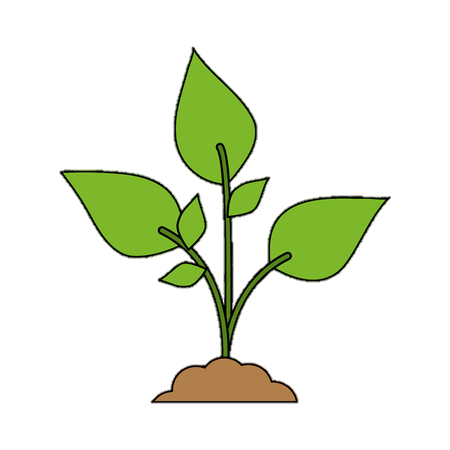 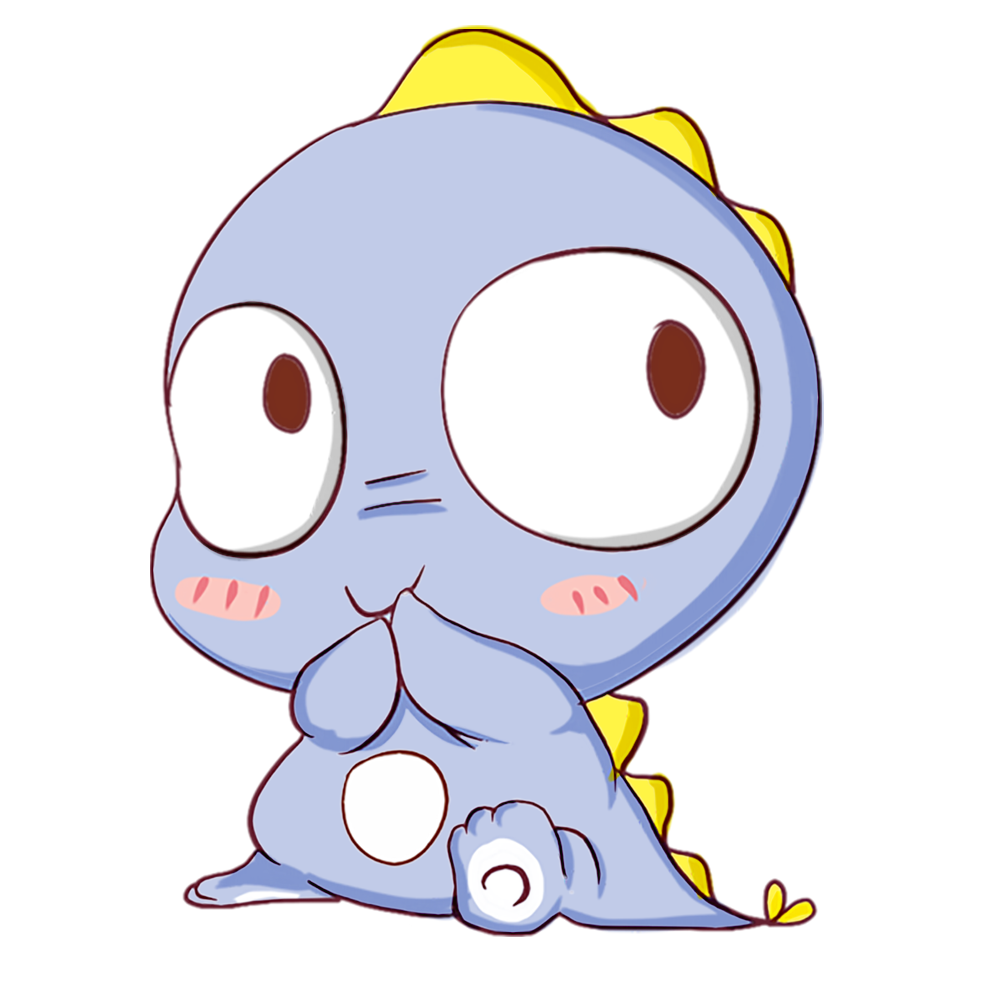 Nối các cụm từ ở cột A với cột B, cột C sao cho phù hợp
BẢNG 12.1 TÍNH CHẤT CỦA MỘT SỐ VẬT LIỆU THÔNG DỤNG
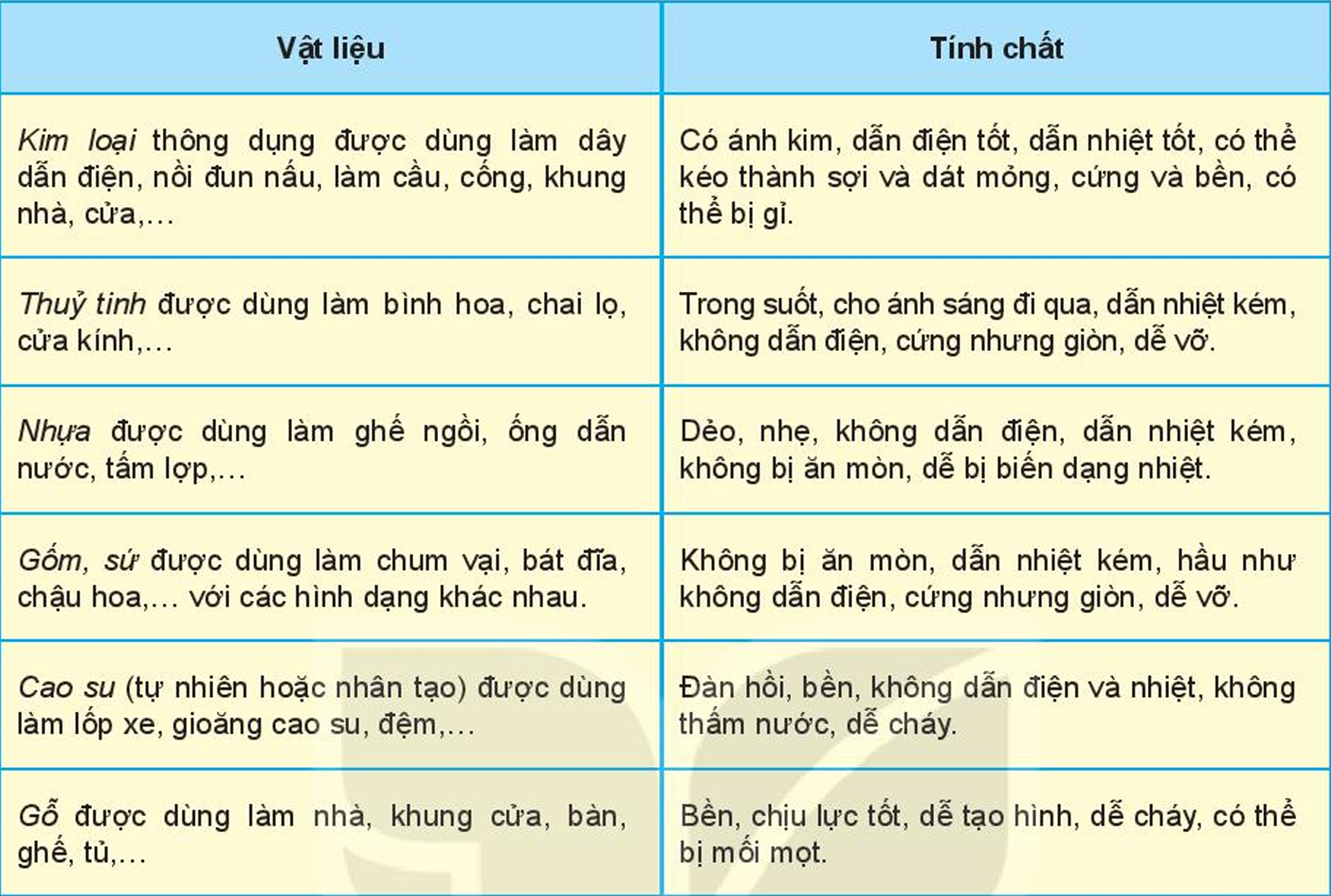 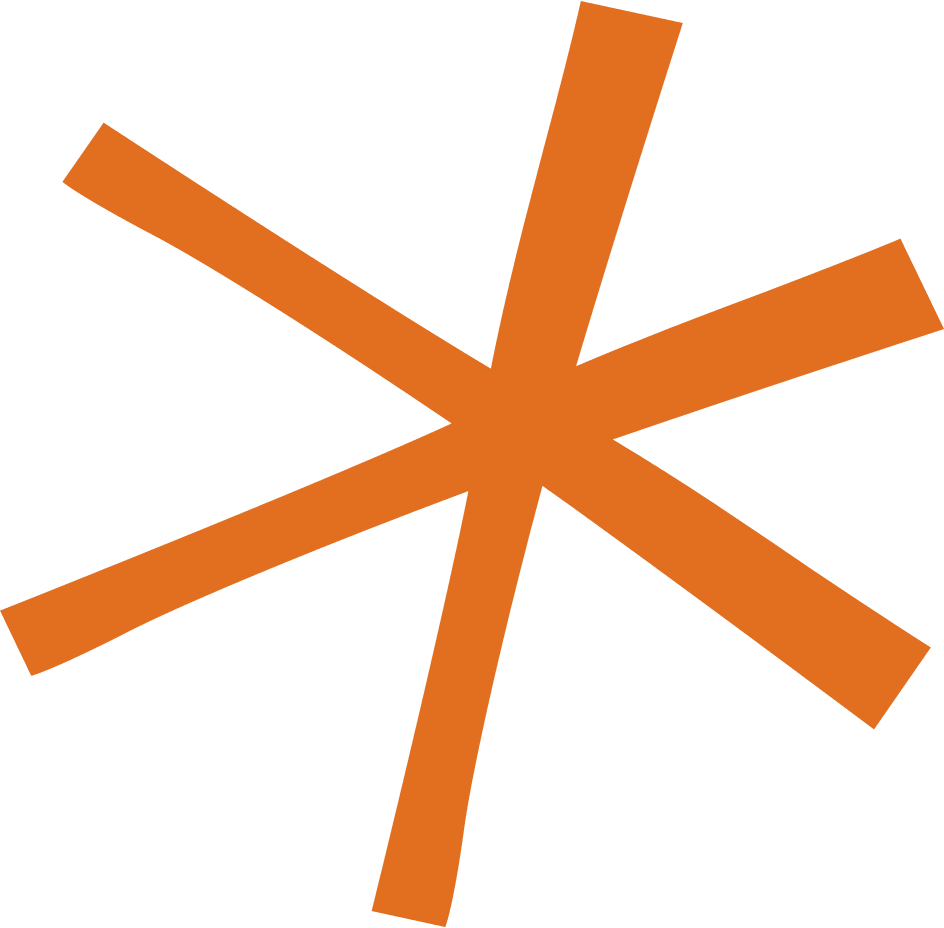 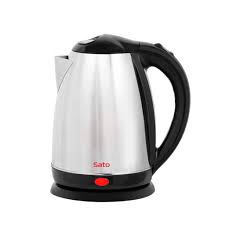 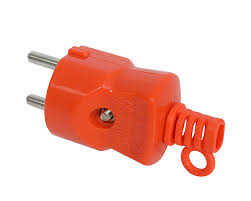 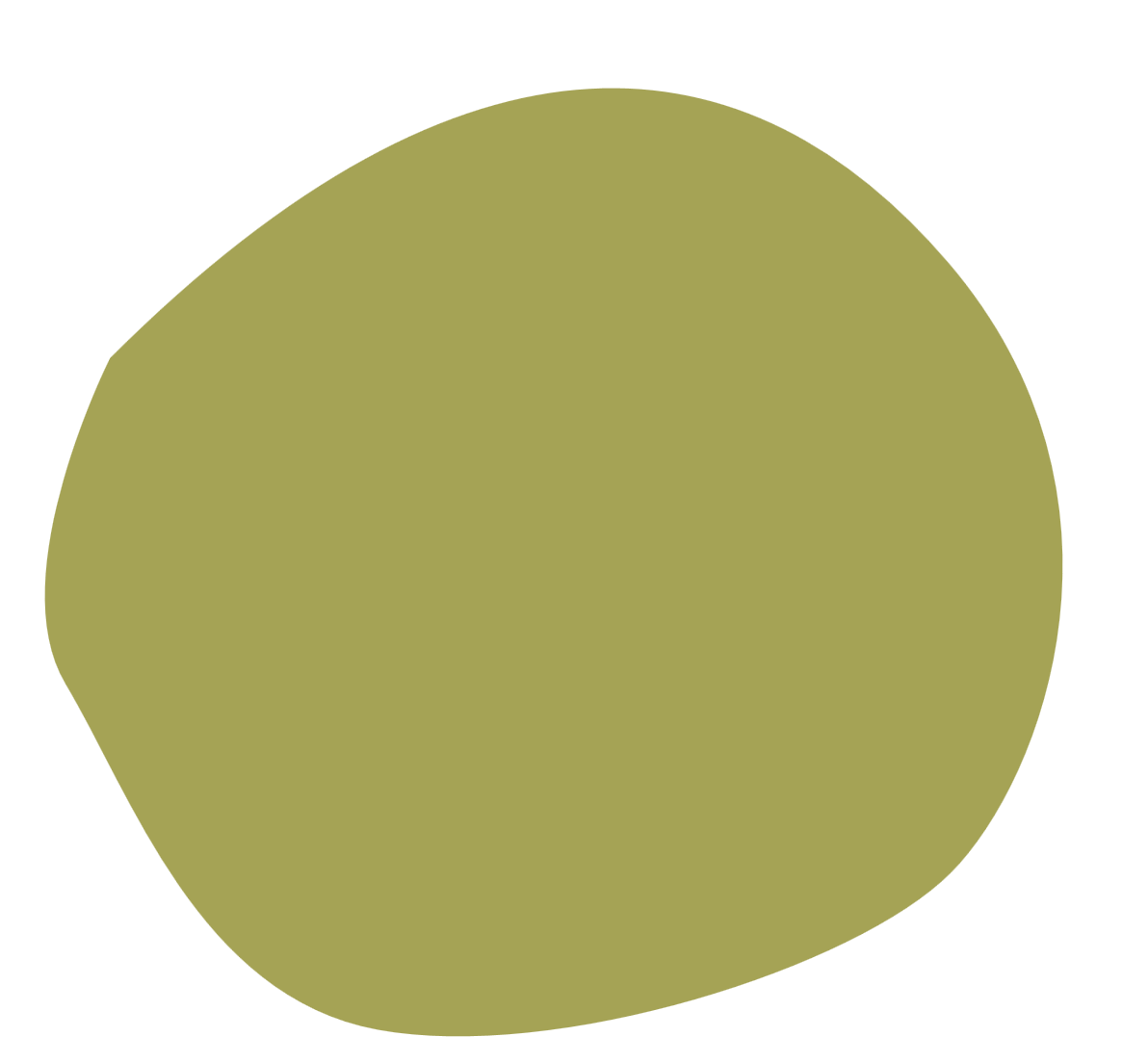 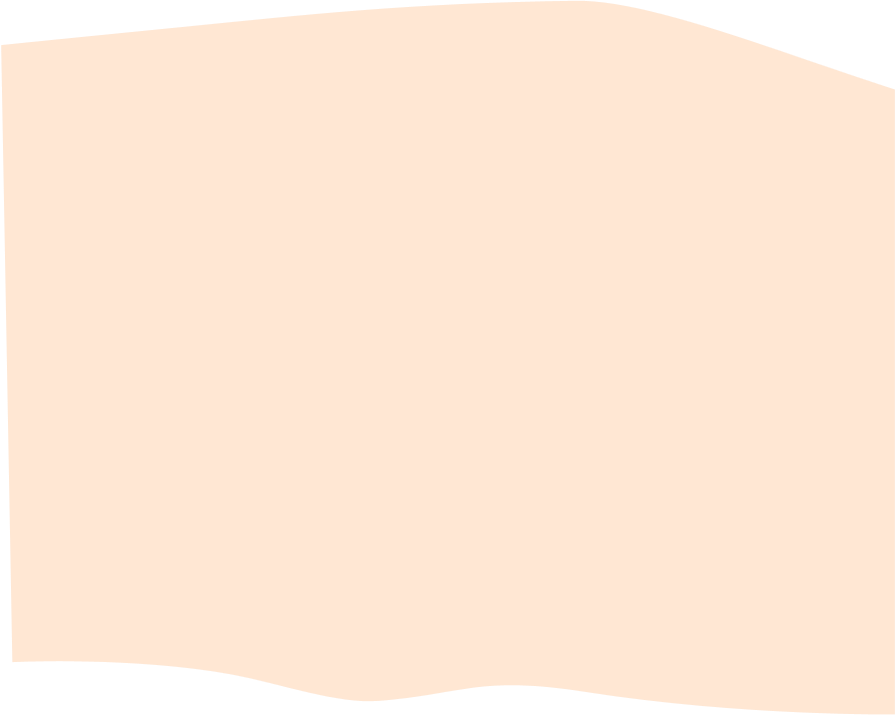 Hãy cho biết cách sử dụng một số đồ dung gia đình sao cho an toàn ?
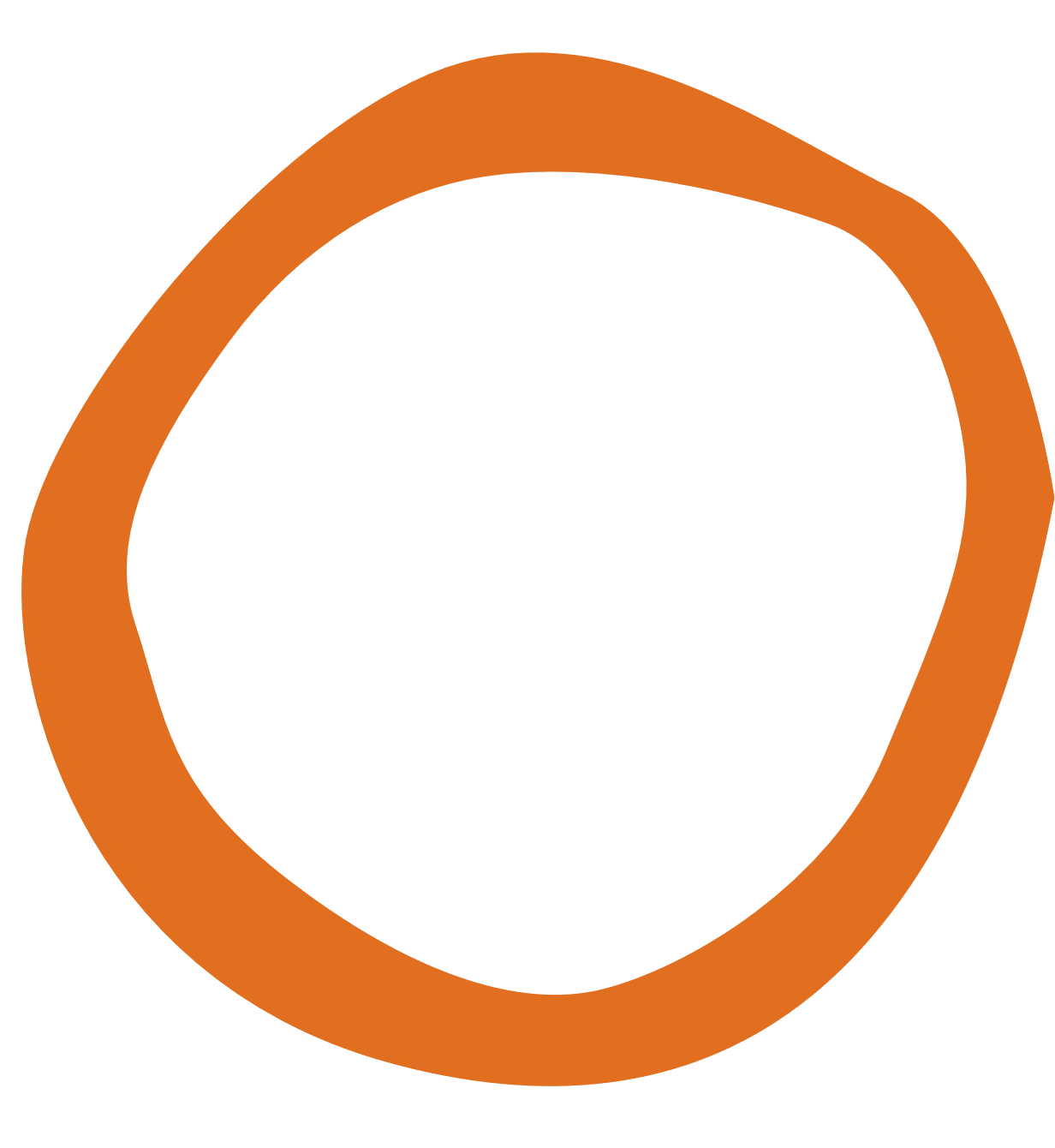 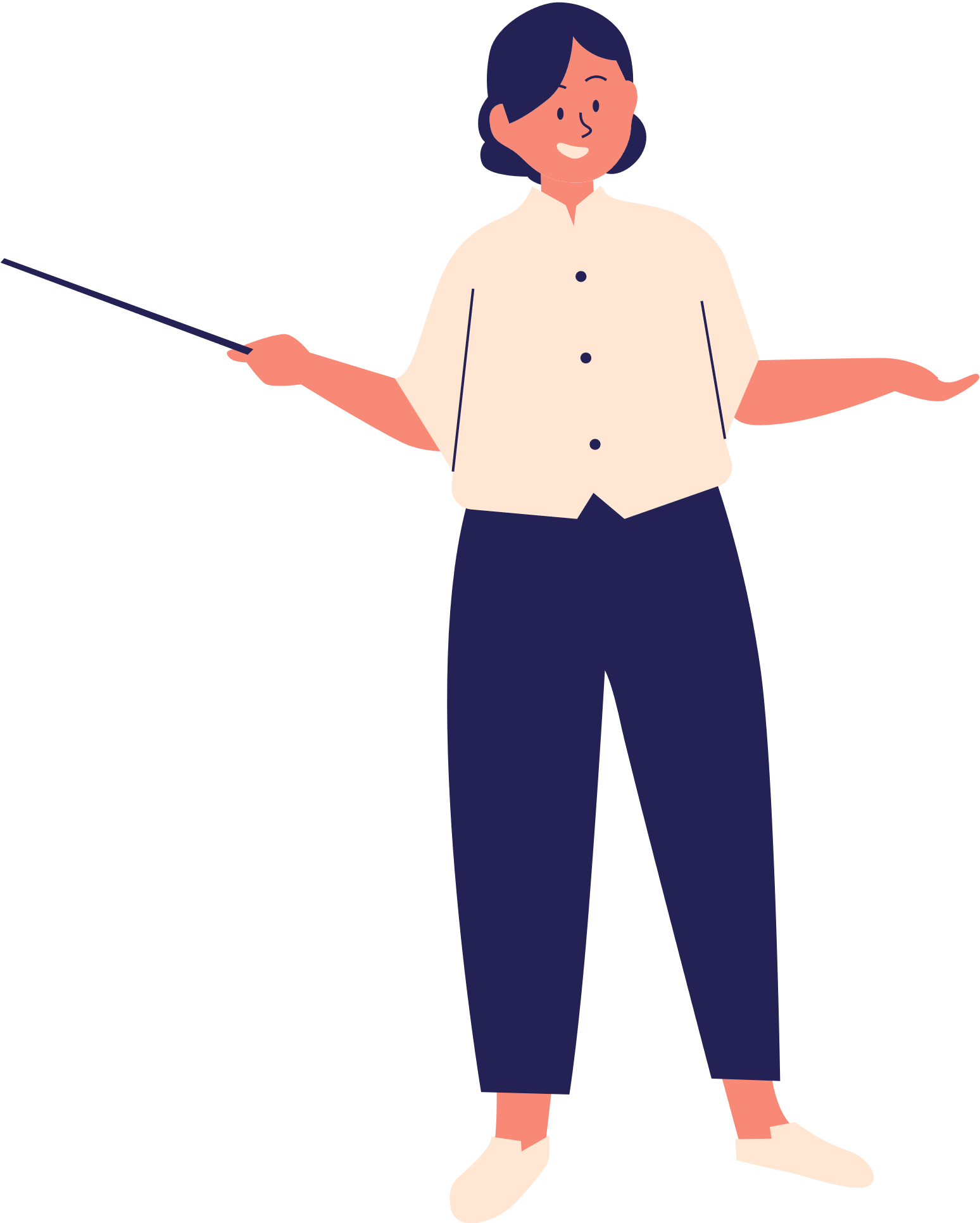 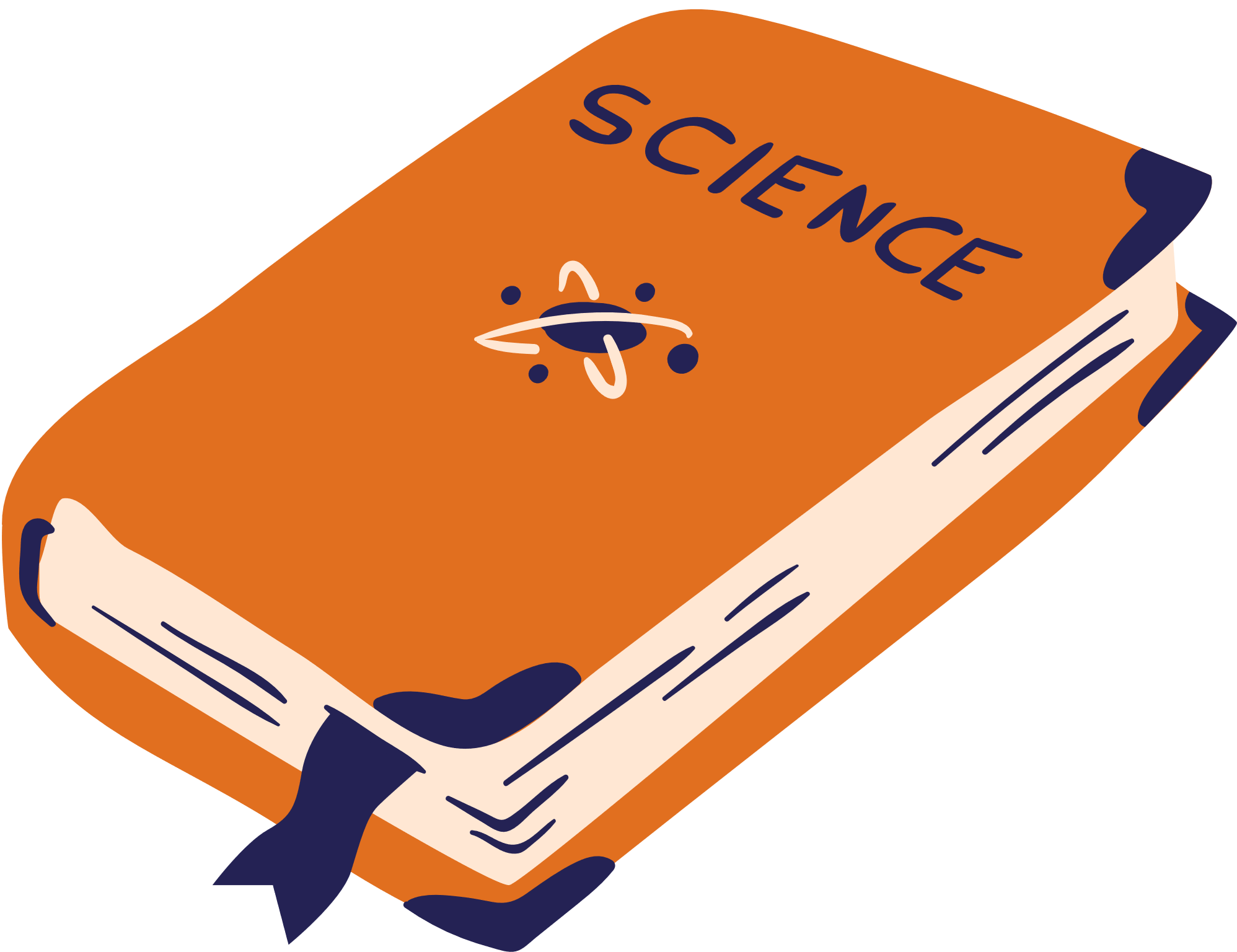 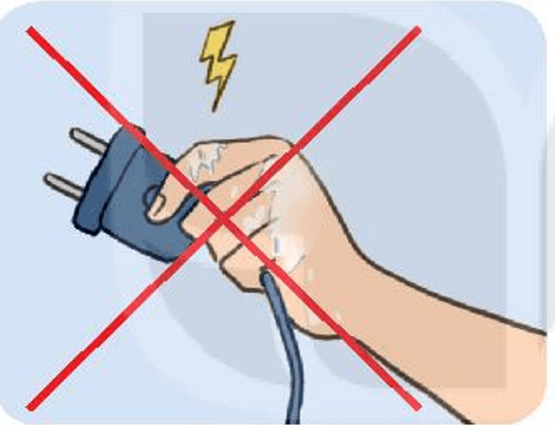 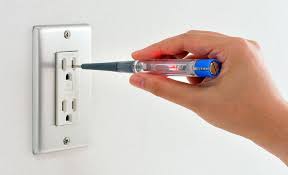 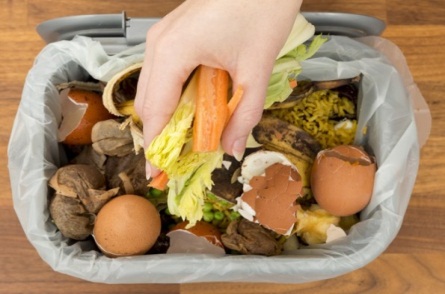 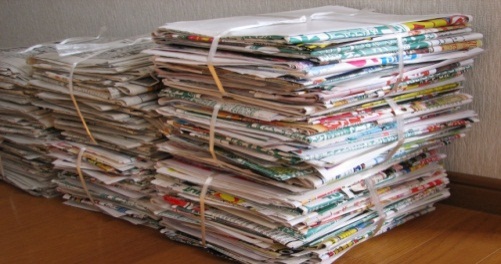 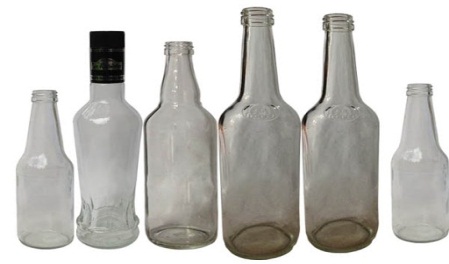 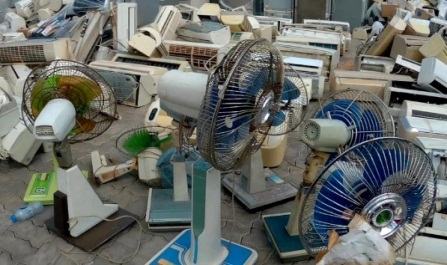 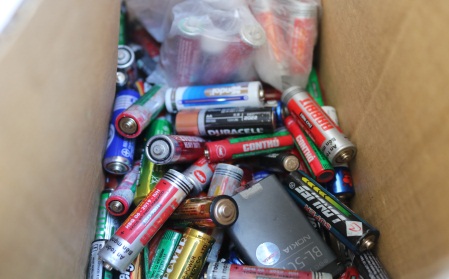 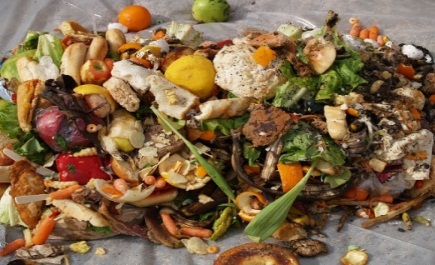 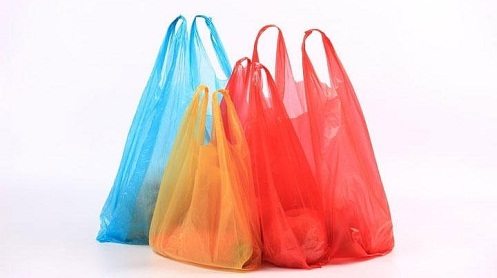 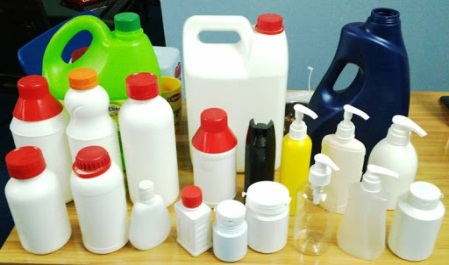 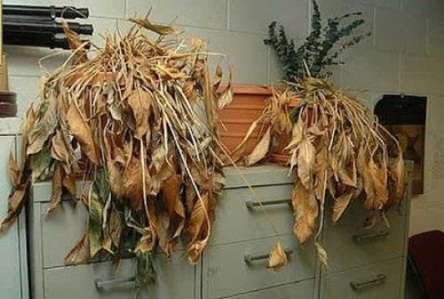 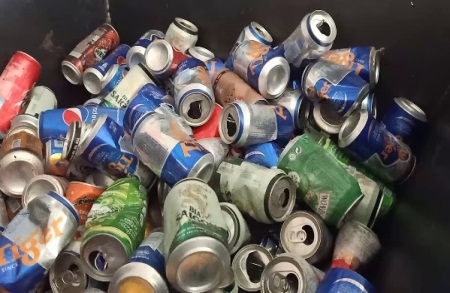 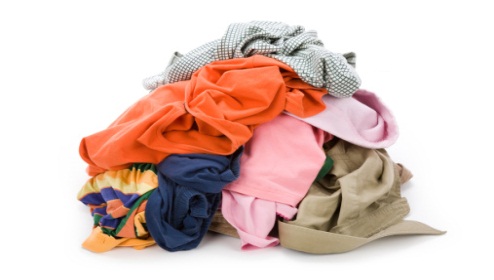 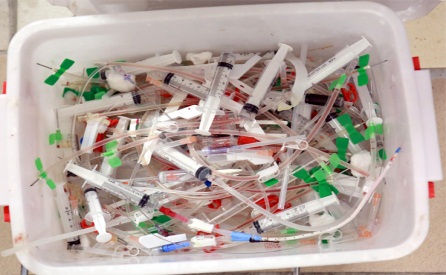 Đồ  thủy tinh, túi nilon, quần áo cũ
Giấy báo, vỏ nhựa, vỏ lon
Thức ăn thừa,  cỏ cây chết
Đồ điện và pin hỏng, kim tiêm, ống truyền
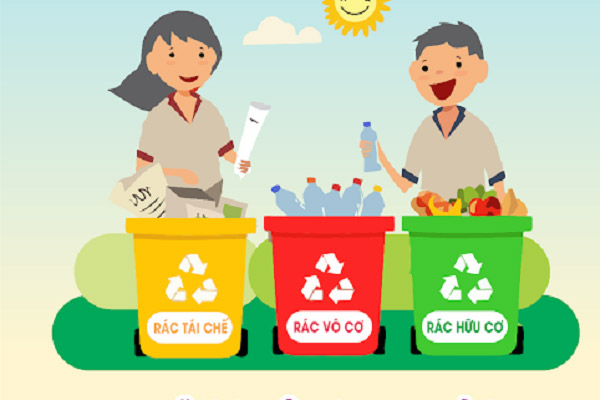 CHÚNG EM PHÂN LOẠI RÁC
- Nhiệm vụ: Mỗi nhóm có 1 khay nhựa chứa hình ảnh của 10 loại rác thải khác nhau, hãy phân loại chúng vào thùng rác phù hợp.
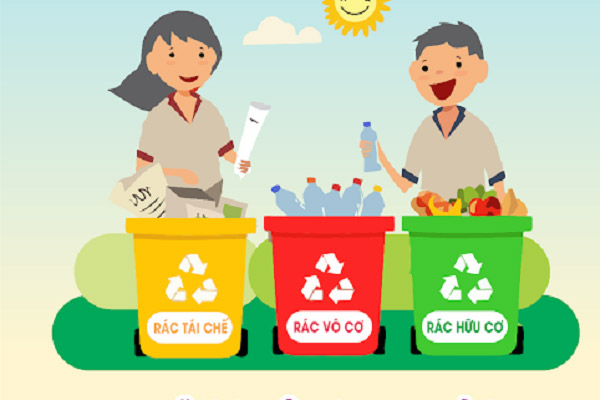 Thời gian: 2 phút
Mỗi loại rác thải được phân loại đúng tương ứng với 10 điểm.
Mỗi loại rác thải được phân loại đúng tương ứng với 10 điểm.
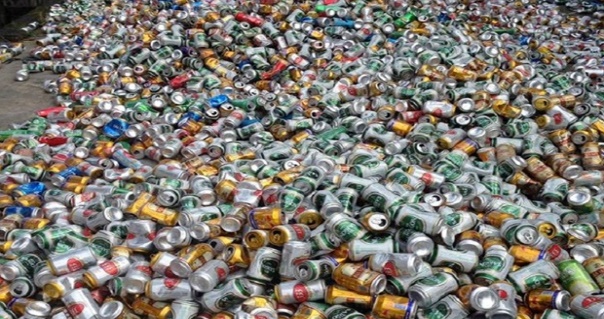 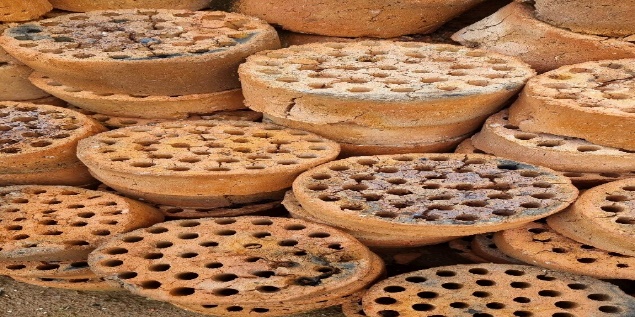 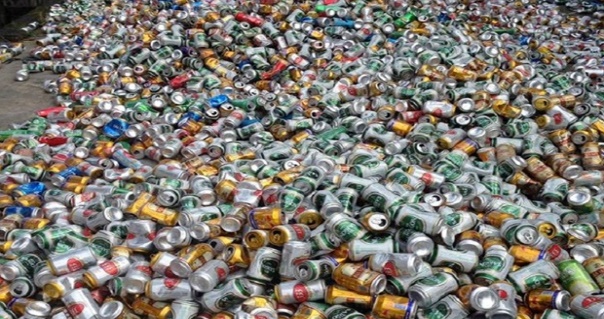 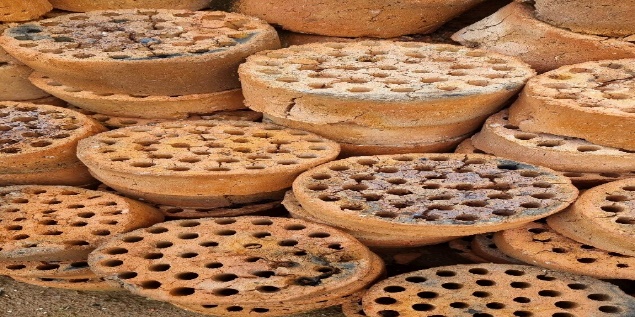 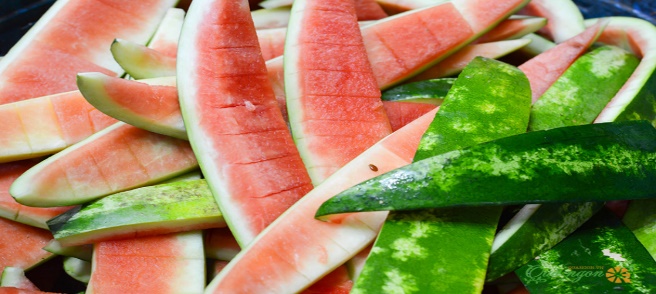 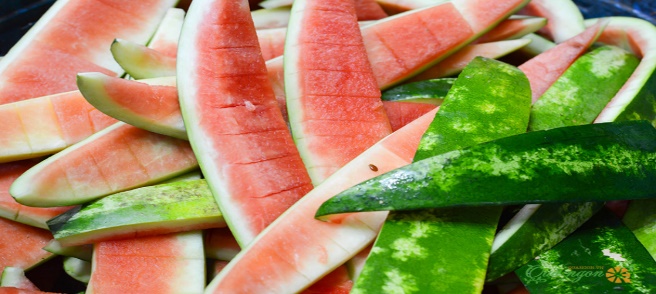 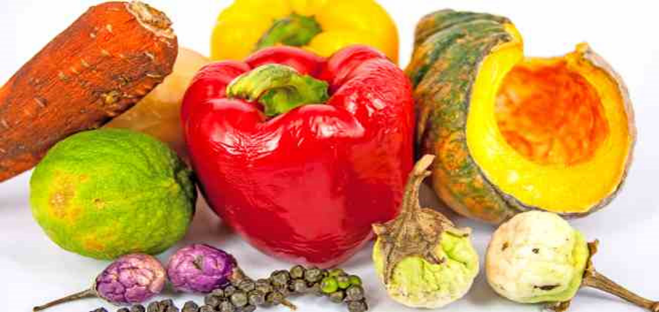 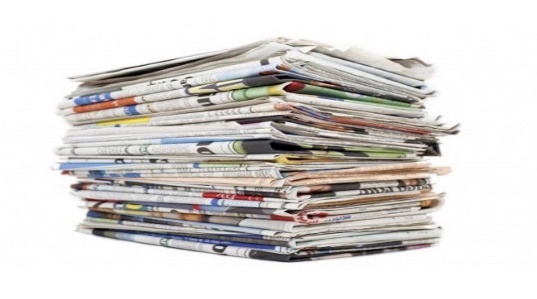 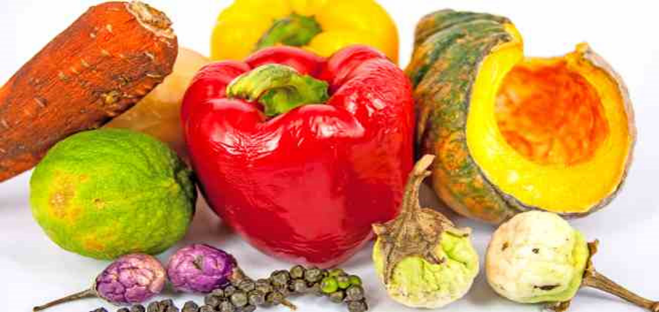 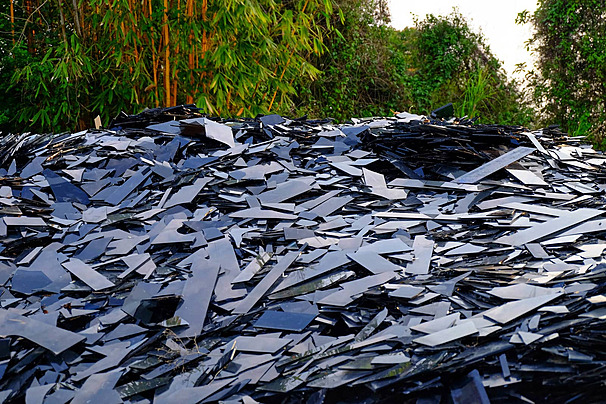 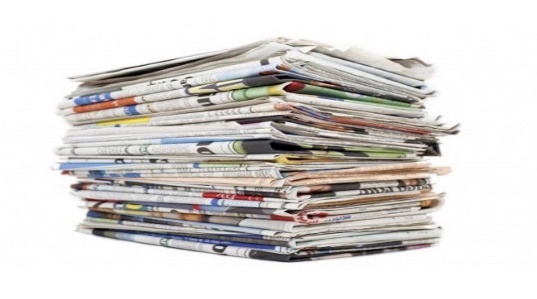 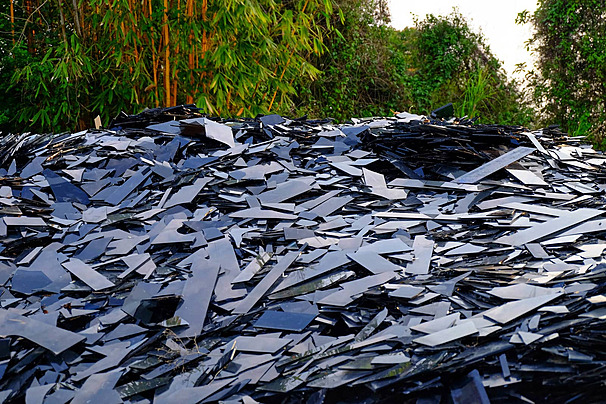 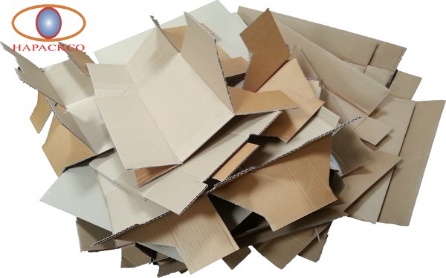 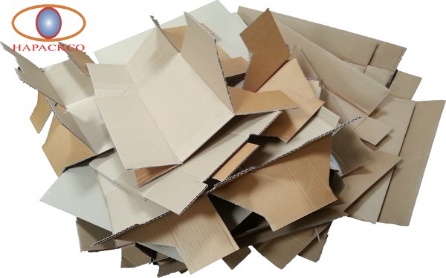 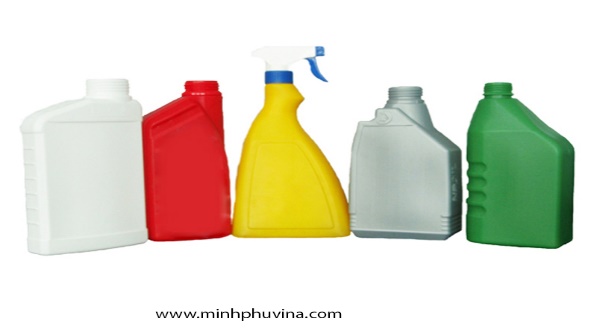 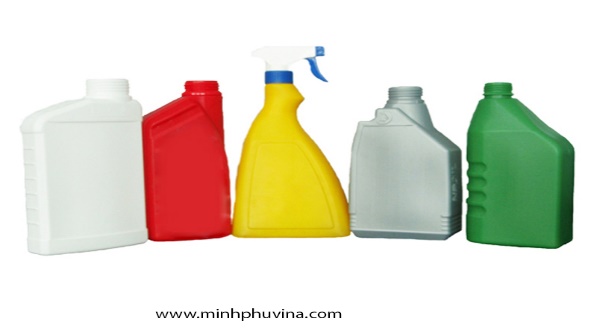 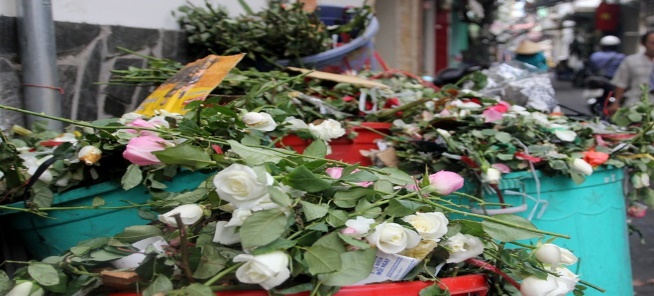 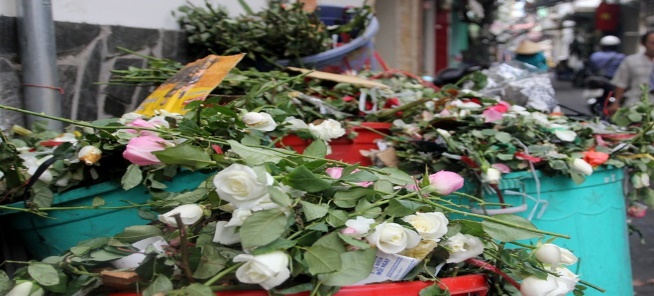 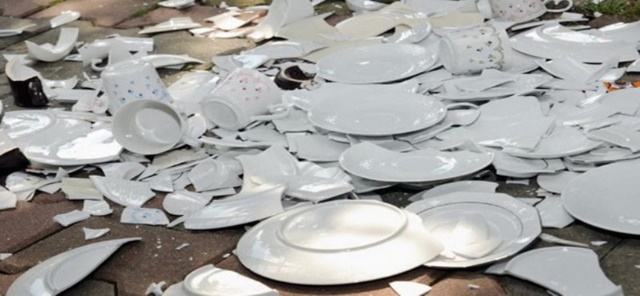 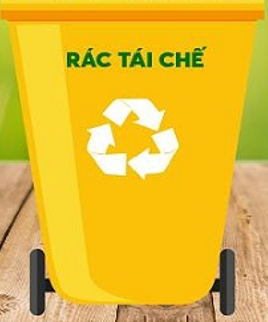 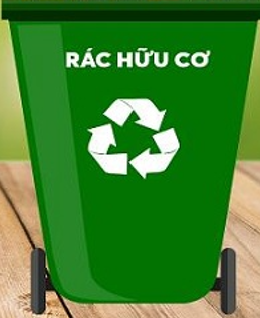 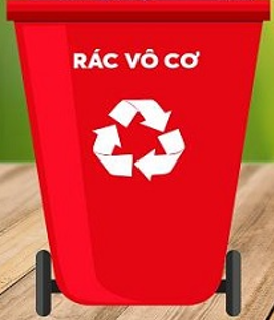 NHÀ TÁI CHẾ TÀI BA
Nhóm 1: Làm sản phẩm tái chế từ giấy báo, sách vở cũ,…
Nhóm 2: Làm sản phẩm tái chế từ chai lọ nhựa…
Nhóm 3: Tìm hiểu cách tái chế từ đồ dùng điện cũ, hỏng
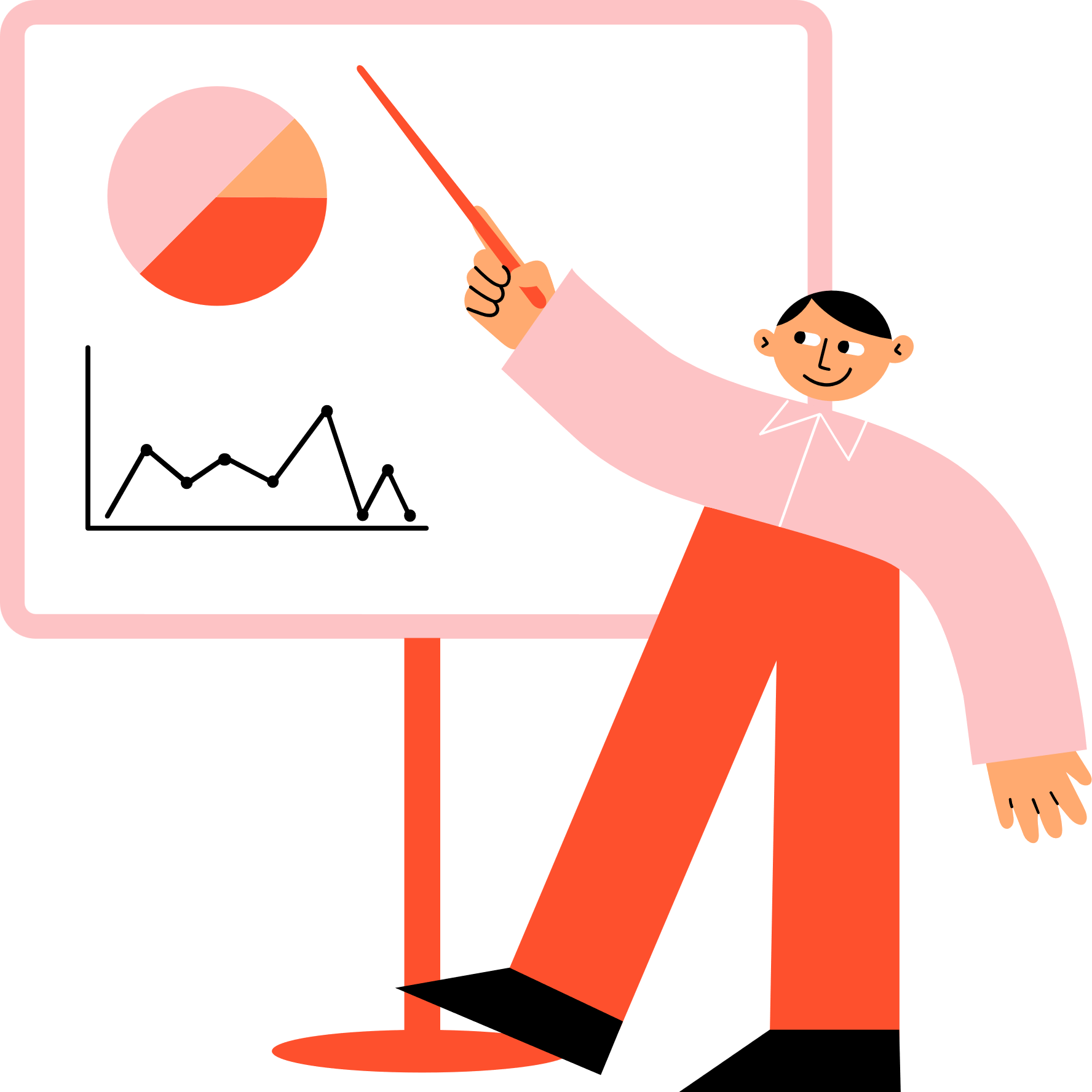 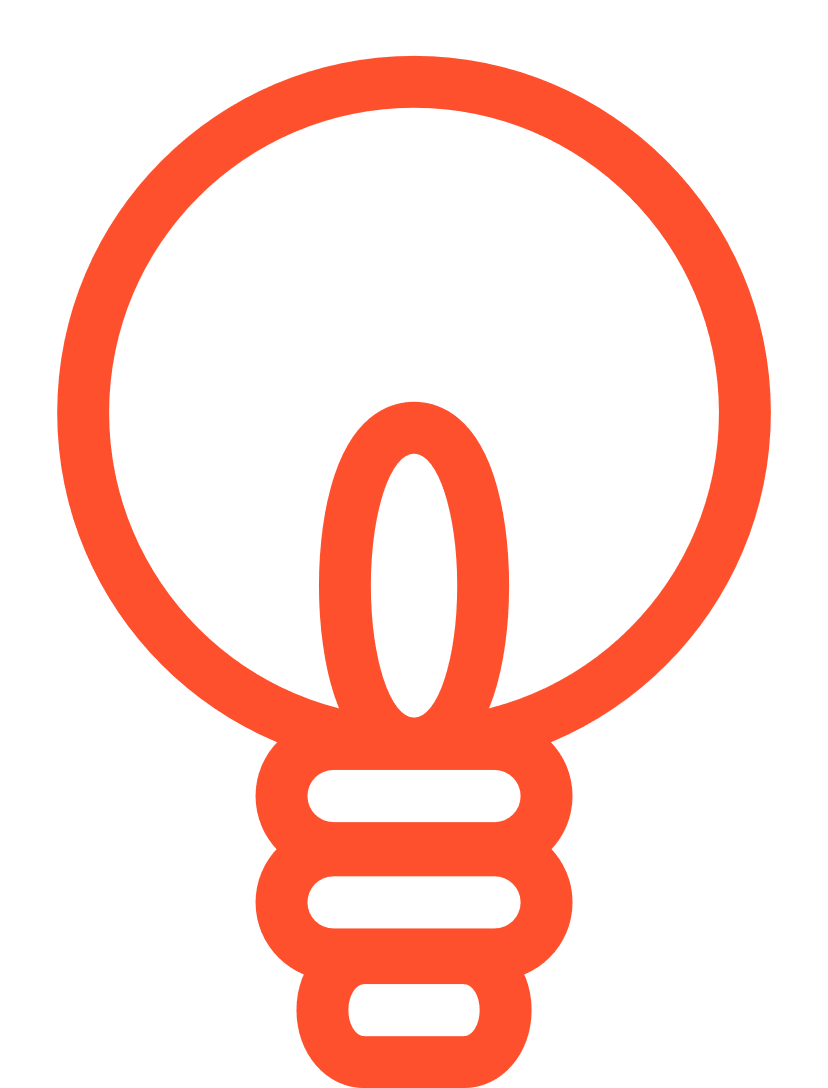 THUYẾT TRÌNH
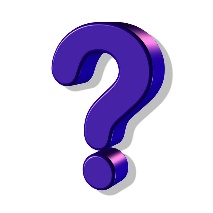 Em có biết?
Chu trình 3R
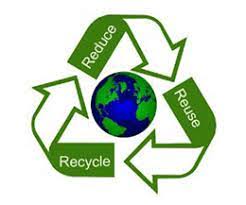 Reduce: Giảm thiểu việc sử dụng
Reuse: Tái sử dụng
Recycle: Tái chế
Vận dụng
- Em hãy trình bày sơ đồ tư duy kiến thức về vật liệu vào vở của mình
Tìm hiểu bí mật các con số, kí hiệu trên đồ dùng nhựa?
https://www.youtube.com/watch?v=yuTJxTIuc4k
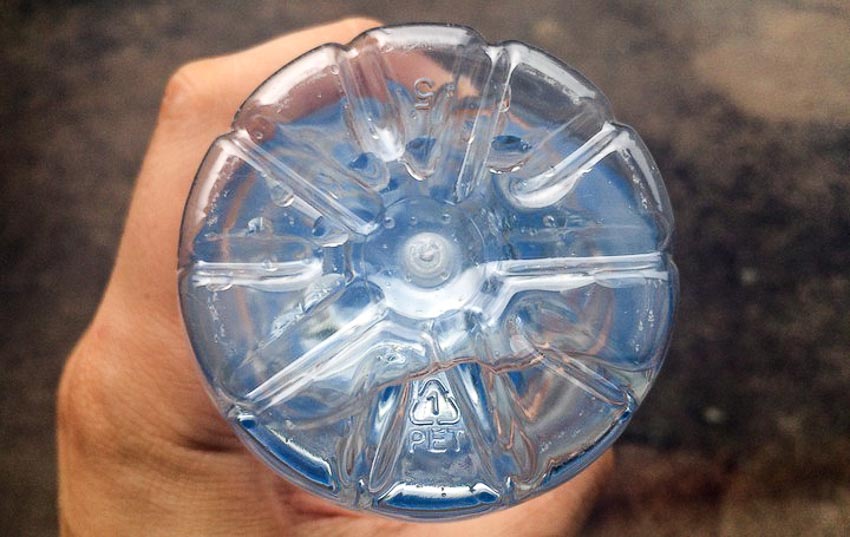 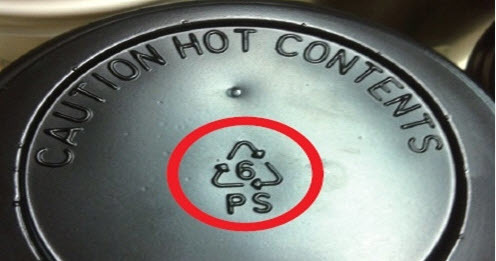 Hướng dẫn về nhà
1. Hoàn thiện bài tập trong vở bài tập.
2. Nghiên cứu nội dung bài mới: MỘT SỐ NGUYÊN LIỆU
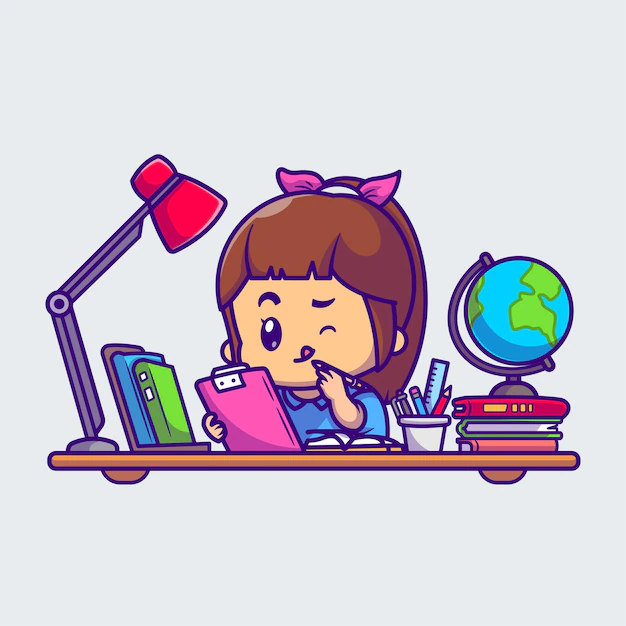